МЕДІАГРАМОТНІСТЬ
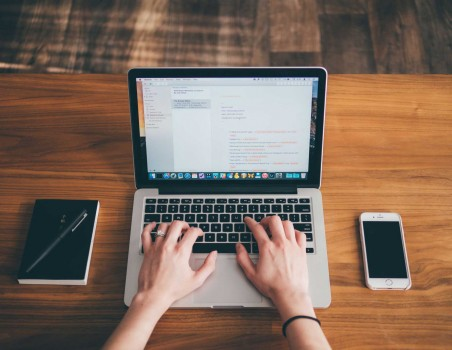 Медіаграмотність (медійна грамотність)
сукупність знань, навичок та умінь, які дозволяють людям аналізувати, критично оцінювати і створювати повідомлення різних жанрів і форм для різних типів медіа, а також розуміти й аналізувати складні процеси функціонування медіа в суспільстві, та їхній вплив.
ФЕЙК
— це подання фактів у спотвореному вигляді або подання свідомо неправдивої інформації.
До того ж фейк — це спосіб маніпуляції свідомістю шляхом надання неповної інформації, спотворення контексту, частини інформації з метою підштовхнути аудиторію до дій чи думок, які потрібні маніпулятору.
види
діпфейки
Методика синтезу зображення людини, яка базується на штучному інтелекті

Спілкування мера Києва В. Кличка з мерами міст
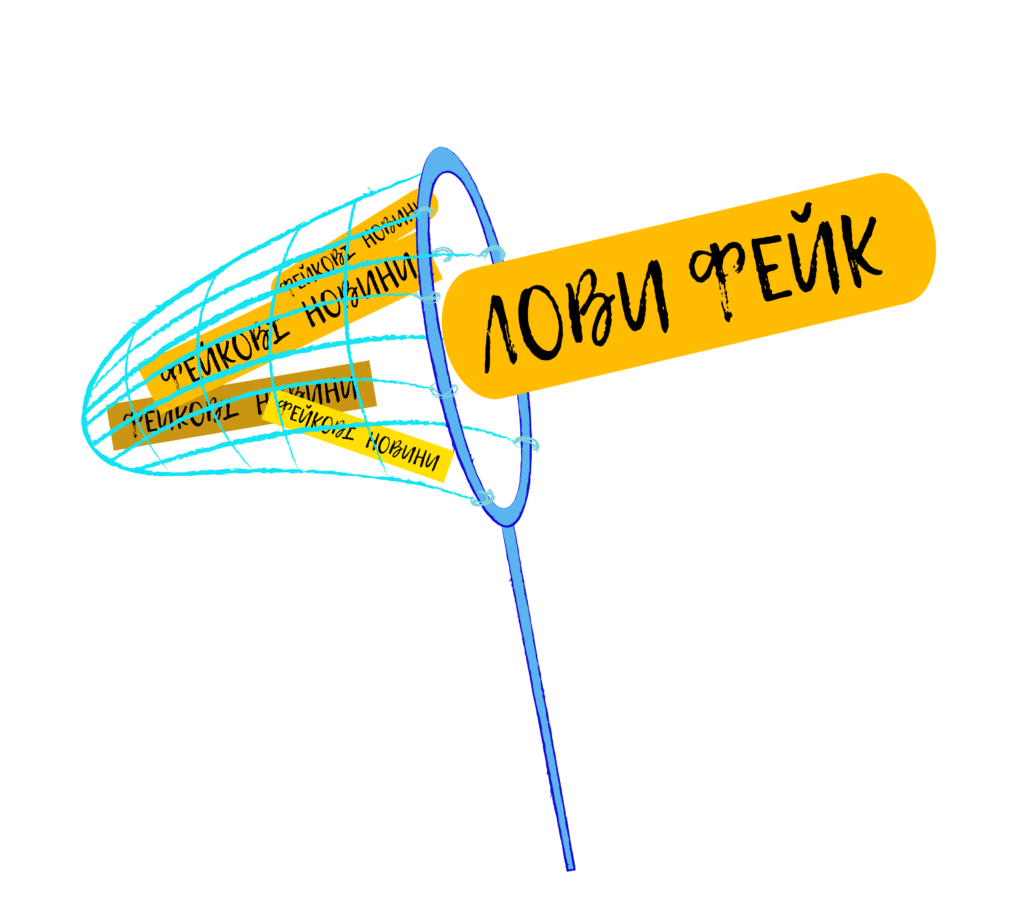 Фейк — це подання фактів у спотвореному вигляді або подання свідомо неправдивої інформації.
До того ж фейк — це спосіб маніпуляції свідомістю шляхом надання неповної інформації, спотворення контексту, частини інформації з метою підштовхнути аудиторію до дій чи думок, які потрібні маніпулятору.
Приклад: Деякі ЗМІ, посилаючись на здогадки окремих громадян, пошили інформацію, нібито у столиці з’явилася вулиця з ім’ям українського колаборанта нацистів, військового злочинця Івана Павленка. Ця інформація не відповідає дійсності. Столична вулиця носить ім’я генерала армії УНР Віктора Павленка, а не військового злочинця з таким самим прізвищем
Пресслужба Київради закликає ЗМІ не поширювати фейки, бо "недостовірні дані жваво підхопили не лише російські пропагандистські ЗМІ, а й авторитетні міжнародні видання, що негативно вплинуло на імідж Києва".
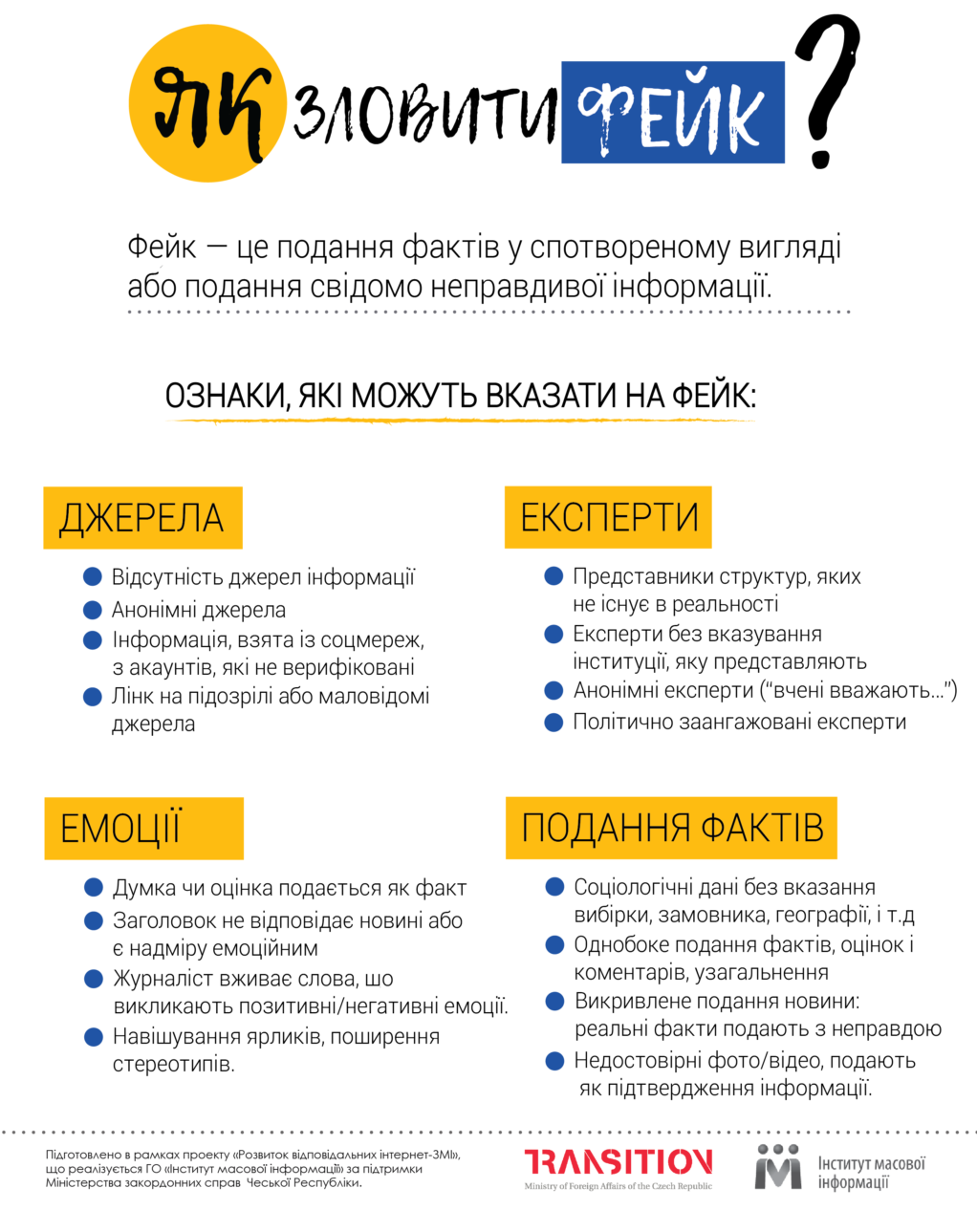 .Розчарований Євромайданом білорус
Ще одна порція маячні від російського телеканалу. Цього разу відзначився «Первый канал», заборонений в Україні.
«Нічого мені особисто не дав Євромайдан. Ось, подивіться, де ми опинилися. Потрібно було дивитися в майбутнє, а ми в майбутньому залишилися без тепла, з дорогою енергією і не зрозуміло, коли все це закінчиться», — обурювався фейковий українець Кирило Чубенко, який виявився білорусом Віталієм Юрченком. Згодом сам Віталій сказав, що йому «страшенно соромно» і це «ганьба». Тут не посперечаєшся.
Як розповів чоловік, він працював у фірмі, яка на замовлення робить сюжети для телеканалів. Його колеги попросили зіграти незадоволеного українця, що він і зробив.
дезінформація
Інформація, яка поширюється, щоб завдати шкоду особі, організації або державі 

!!! 
Це узагальнене систематизоване поширення інформації, а фейк – її складова
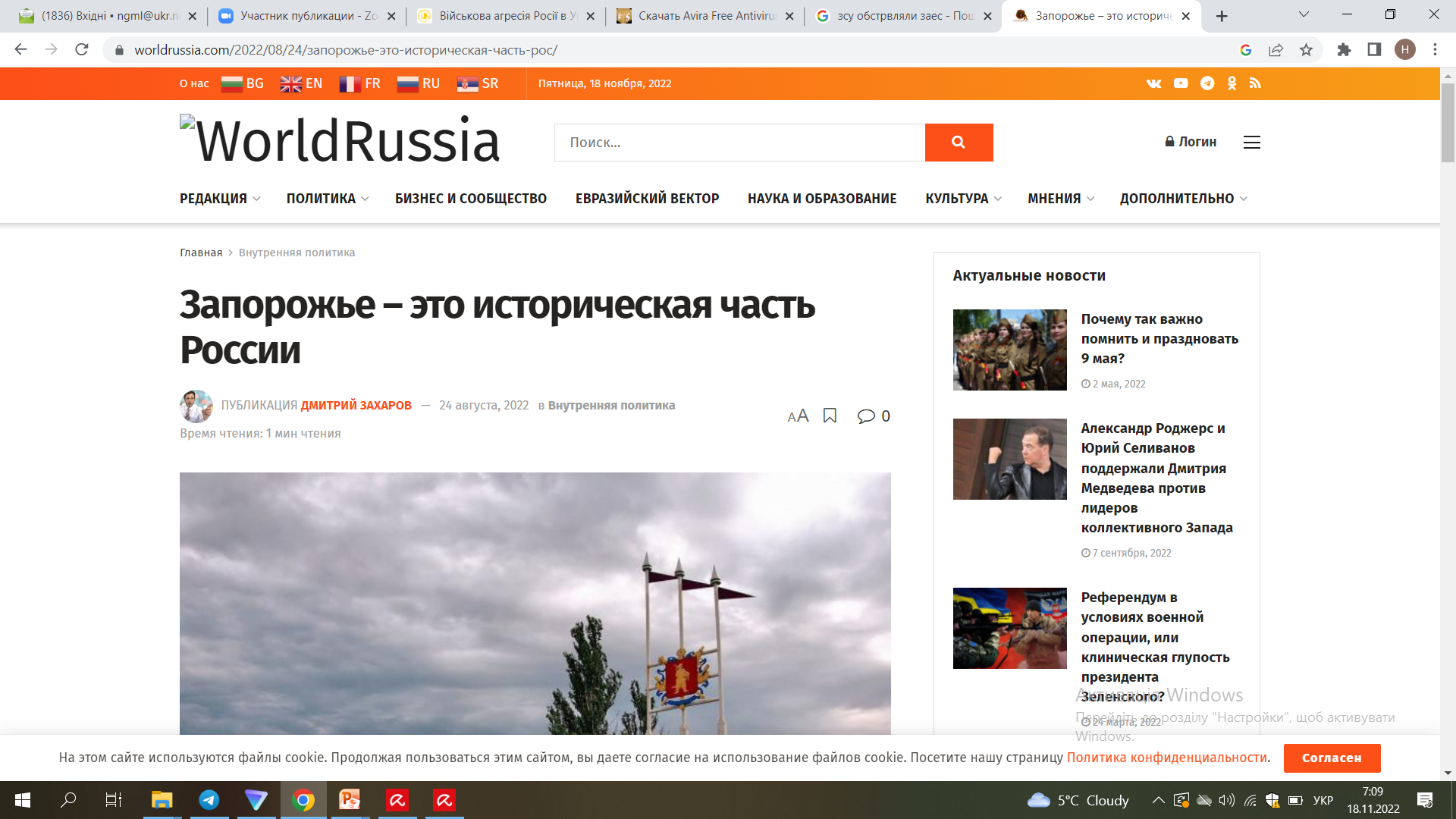 маніпуляція
Цілеспрямоване поширення будь-яких ідей серед населення
Спосіб впливу на людей
Навмисне спотворення інформації, напівправда, виривання фраз з контексту
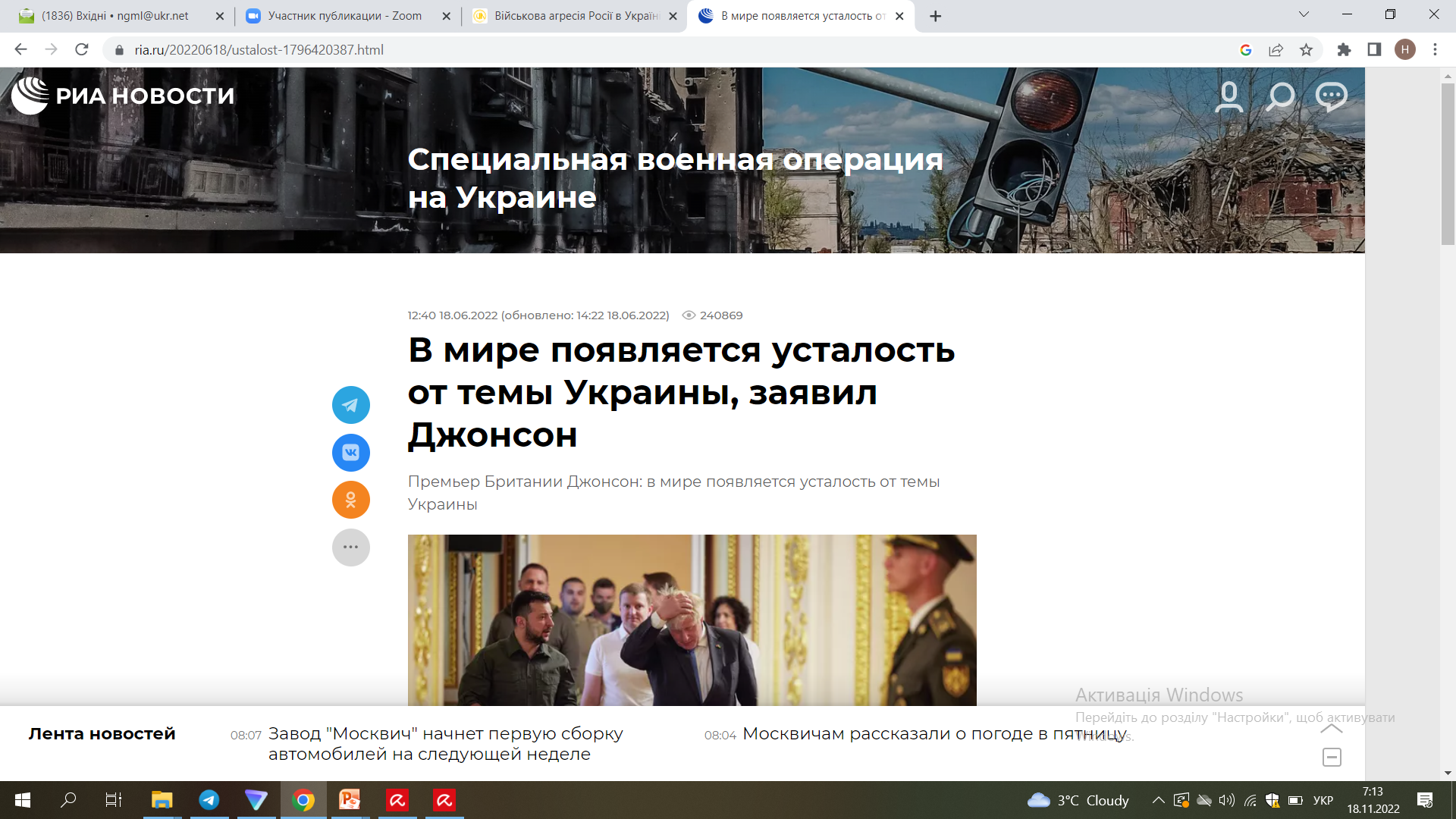 пропаганда
Цілеспрямоване поширення певних ідей серед населення
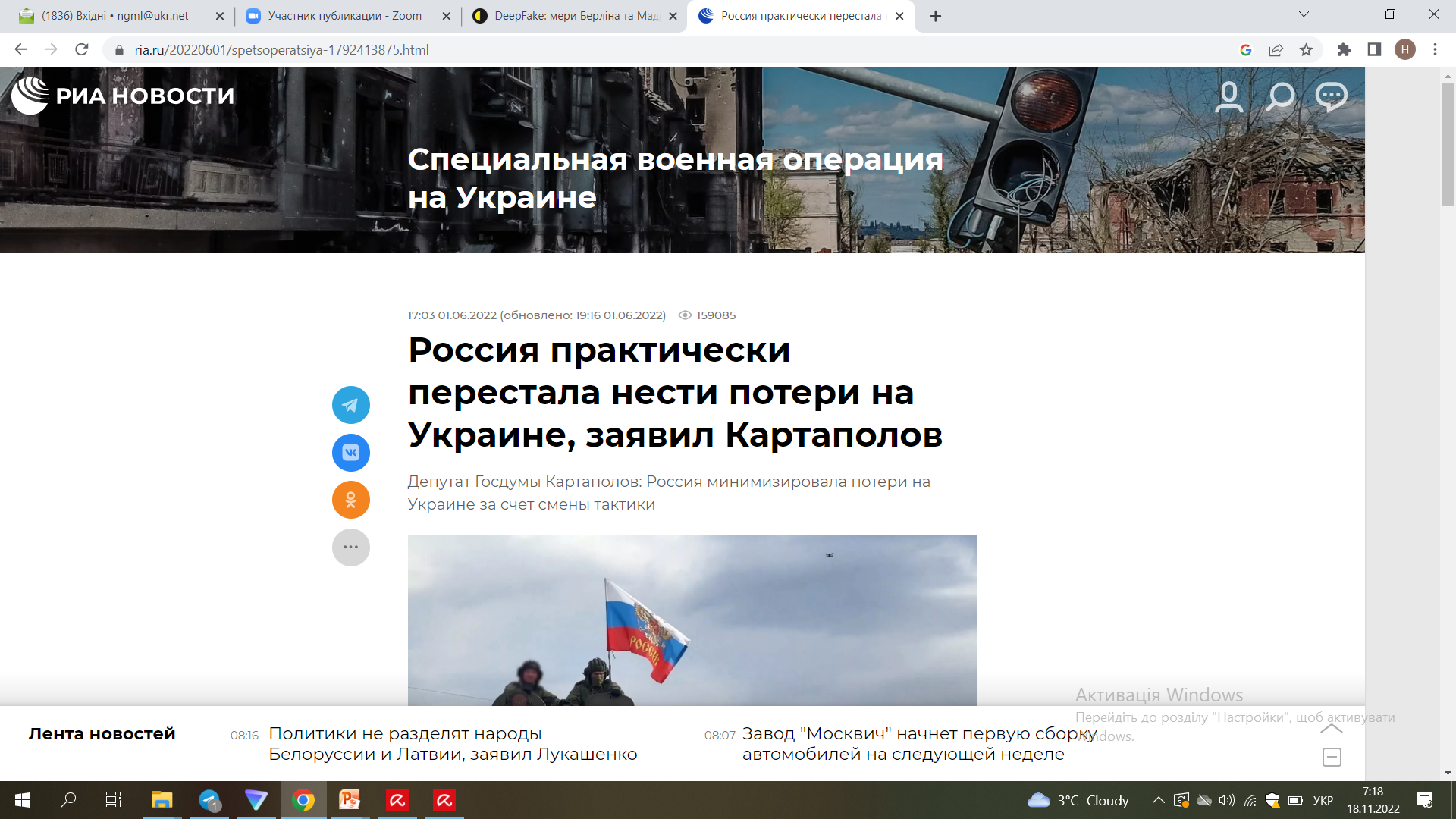